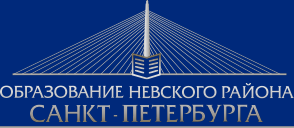 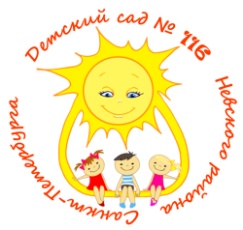 Государственное бюджетное дошкольное образовательное  учреждение  детский сад №116 комбинированного вида Невского района Санкт-Петербурга
Грантовый  конкурс 
«Лидер в образовании» 
между образовательными  учреждениями
Невского района Санкт-Петербурга
в рамках Национального проекта 
«Образование»

Направление
 «Успех каждого ребенка»

Третий этап
ПРОЕКТ
«Использование LEGO – технологий в коррекционной работе 
с детьми старшего дошкольного возраста с нарушением речи»


Заведующий 
Солоницына Раиса Равильевна




г. Санкт-Петербург
2021 г.
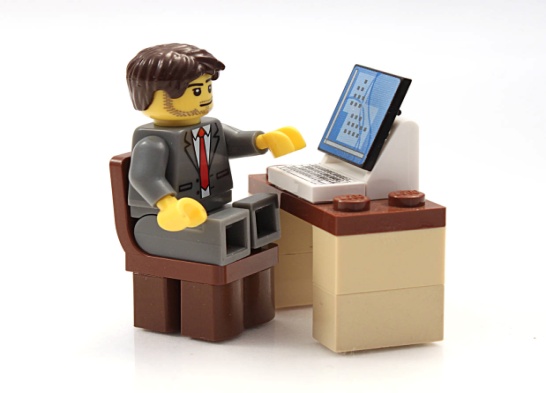 Актуальность Указ Президента В.В. Путина «О стратегии развития информационного общества в Российской Федерации на 2017 - 2030 годы»Постановление правительства Санкт-Петербурга от 04.06.2014 № 453 «О государственной программе Санкт-Петербурга «Развитие образования в Санкт-Петербурге» (с изменениями на 23.07.2019 г.)
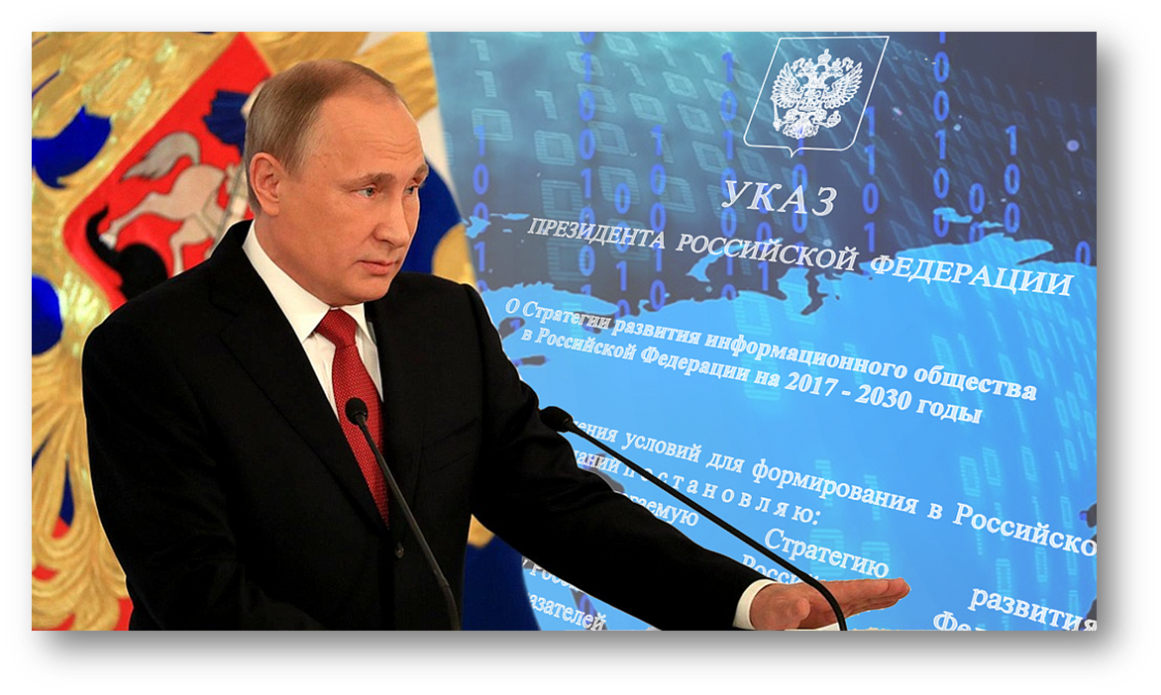 [Speaker Notes: Мир стоит на пороге новой технологической революции, основанной на достижениях кибернетики, которая является одним из направлений развития современной науки, и в частности, робототехники. В настоящее время наблюдается повышенное внимание к робототехнике, в том числе и к ее образовательной составляющей.
Актуальность LEGO –технологии, робототехники  значима и актуальна так как: 
Является великолепным средством для интеллектуального развития дошкольников; 
Позволяет педагогу сочетать обучение, воспитание и развитие детей дошкольного возраста в режиме игровой деятельности; 
Формирует познавательную активность, способствует воспитанию социально-активной личности, формирует навыки общения и сотворчества у детей дошкольного возраста; 
Объединяет игру с исследовательской и экспериментальной деятельностью, предоставляет детям дошкольного возраста возможность экспериментировать и созидать свой собственный мир, где нет границ. 
Однако возможности дошкольного возраста в развитии технического творчества, на сегодняшний день используются недостаточно. Данную стратегию образования в ДОУ можно реализовать в образовательной среде с помощью LEGO -конструкторов.]
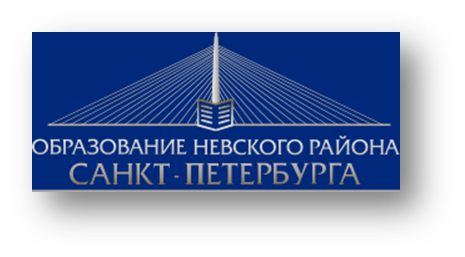 Актуальность  Программа Развития системы образования Невского района Санкт-Петербурга на 2020 – 2024 годы  «От инновационных решений к опережающему развитию»  Программа Развития государственного бюджетного дошкольного  образовательного учреждения детского сада № 116 комбинированного вида Невского района Санкт-Петербурга на 2020-2024 годы
[Speaker Notes: Мир стоит на пороге новой технологической революции, основанной на достижениях кибернетики, которая является одним из направлений развития современной науки, и в частности, робототехники. В настоящее время наблюдается повышенное внимание к робототехнике, в том числе и к ее образовательной составляющей.
Актуальность LEGO –технологии, робототехники  значима и актуальна так как: 
Является великолепным средством для интеллектуального развития дошкольников; 
Позволяет педагогу сочетать обучение, воспитание и развитие детей дошкольного возраста в режиме игровой деятельности; 
Формирует познавательную активность, способствует воспитанию социально-активной личности, формирует навыки общения и сотворчества у детей дошкольного возраста; 
Объединяет игру с исследовательской и экспериментальной деятельностью, предоставляет детям дошкольного возраста возможность экспериментировать и созидать свой собственный мир, где нет границ. 
Однако возможности дошкольного возраста в развитии технического творчества, на сегодняшний день используются недостаточно. Данную стратегию образования в ДОУ можно реализовать в образовательной среде с помощью LEGO -конструкторов.]
Рабочая группа
Творческий коллектив педагогов и специалистов
Актуальная группа детей  (ОВЗ)
Заведующий
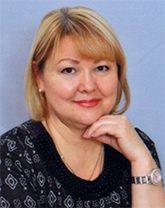 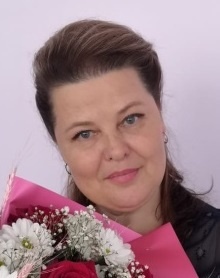 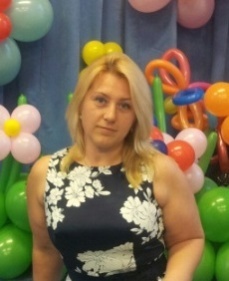 Старший воспитатель
Заместитель заведующего
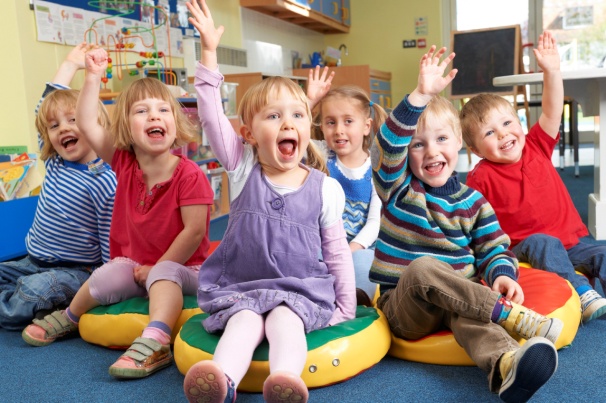 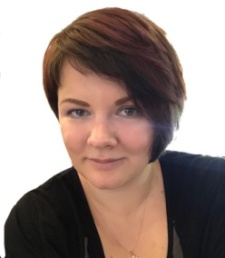 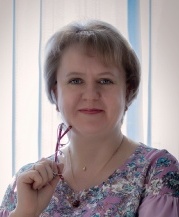 Педагог –
психолог
Учитель-логопед
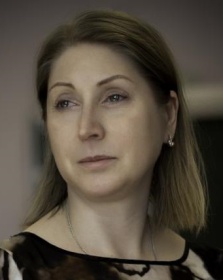 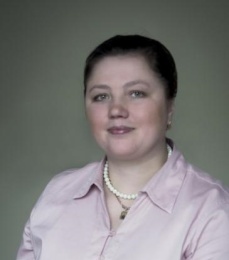 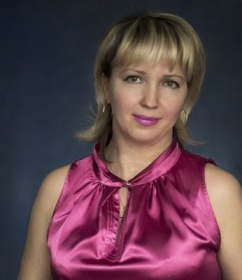 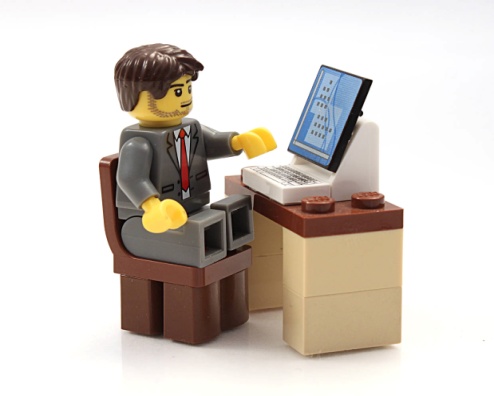 Учитель-логопед
Учитель-логопед
Учитель-логопед
[Speaker Notes: Постановка и обоснование проблемы проекта 
В реальной практике нашего детского сада у детей старшего дошкольного возраста наблюдается интерес к техническому творчеству. Однако отсутствие  необходимых условий  не позволяло  решить данную проблему в  полной мере. Анализ работы учреждения, позволил выявить противоречия, которые и были положены в основу данного проекта, в частности противоречия между: 
Требованиями ФГОС ДО, где указывается на   активное применение конструктивной деятельности с дошкольниками, как деятельности, способствующей развитию  исследовательской и творческой активности  детей и недостаточным оснащением конструкторами LEGO нового поколения, а также   отсутствием организации целенаправленной систематической образовательной деятельности с использованием конструкторов;
Необходимостью создания в ДОУ  предметно-развивающей среды, способствующей  формированию  первоначальных технических навыков у дошкольников;
Требованиями к профессиональной компетентности педагога ДОУ и  недостаточным пониманием педагогами ДОУ влияния LEGO- конструирования и робототехники  на  интеллектуально-личностное развитие  детей дошкольного возраста. 
Выявленные противоречия указывают на необходимость и возможность внедрения LEGO - конструирования и робототехники  в образовательную  деятельность МБДОУ ЦРР детский сад № 4 «Семицветик». Инновационность проекта заключается в адаптации конструкторов нового поколения таких как: 
LEGO – разного вида сборки  
Знаток
Мой робот времени,    образовательный процесс ДОУ для детей дошкольного возраста.]
Цель проекта
внедрение LEGO-технологии в образовательный процесс ДОУ в условиях реализации ФГОС дошкольного образования. Развитие познавательно-исследовательской, конструктивной деятельности и технического творчества детей посредством LEGO-конструкторов
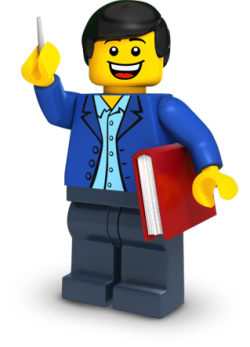 Задачи
Провести анализ психолого-педагогической, методической литературы по проблеме организации LEGO-конструирования с дошкольниками в ДОО
 Организовать целенаправленную работу по применению LEGO-конструкторов в образовательной деятельности по конструированию
 Выявить и обеспечить дальнейшее развитие ребенка, обладающим нестандартным мышлением, способностями к научно-техническому творчеству
 Повысить интерес родителей к LEGO-конструированию через организацию активных форм взаимодействия с родителями и детьми
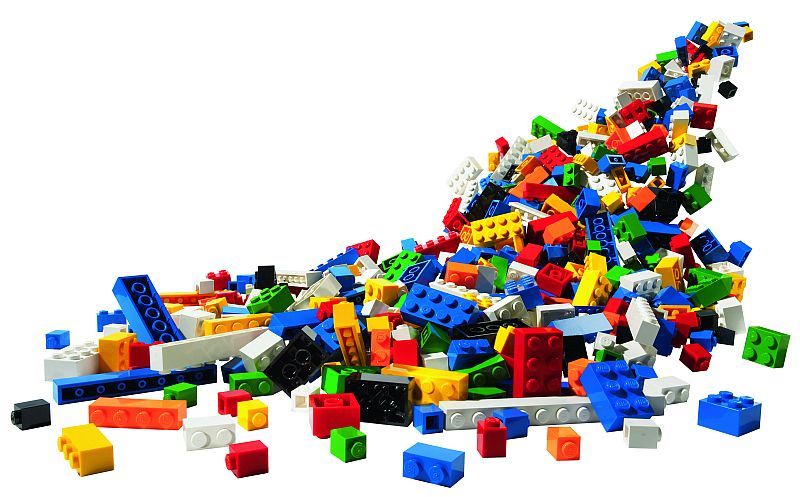 [Speaker Notes: Цель проекта: Построение системы инновационной работы в ДОУ направленной на развитие конструктивной деятельности и технического творчества через LEGO–конструирование и робототехнику
Задачи проекта. 1. Создать в дошкольном образовательном учреждении Центр развития начального технического творчества для удовлетворения индивидуальных интеллектуальных и личностных потребностей воспитанников.
2. Повысить квалификацию педагогов дошкольного образовательного учреждения, направленную на развитие исследовательской и конструктивной деятельности, технического творчества детей.
3. Разработать рабочую программу, направленную на развитие конструктивной и исследовательской деятельности, технического творчества воспитанников 5-и-7-и лет в условиях дошкольного образовательного учреждения посредством использования робототехнических и других видов конструкторов, способствующую повышению качества дошкольного образования. 
4. Апробировать, внедрить рабочую программу, направленную на развитие конструктивной и исследовательской деятельности, технического творчества воспитанников 5-и-7-и лет.
5. Организовать работу по подготовке и диссеминации опыта работы ДОУ.
6. Совершенствовать материально-технические  условия для внедрения разработанной системы педагогической работы. 
7. Повысить информированность родителей о положительном влиянии конструкторов нового поколения на интеллектуально - личностное развитие детей дошкольного возраста.]
Участники проекта
Воспитанники
Педагоги
Родители
Совместная деятельность с воспитателем 
 Самостоятельная деятельность 
 Проектная деятельность 
 Выставки, конкурсы по Лего-конструированию
 Создание мультфильмов
Практико-ориентированные семинары, мастер-классы, просмотры НОД
 КПК по тематике
 «Лего технологии»
Индивидуальные консультации
 Показы  результатов детской деятельности
 Совместные проекты по конструированию
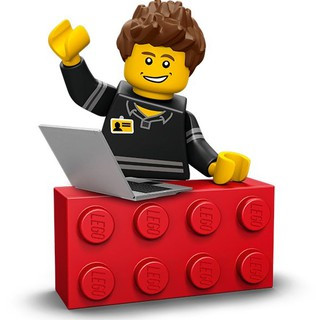 [Speaker Notes: Реализация инновационного проекта предполагает вовлечение участников образовательного процесса: это воспитанники ДОУ, педагоги детского сада и конечно же родители (законные представители ребёнка).  Запланирована следующая Организация работы с участниками проекта:   
С воспитанниками – совместная деятельность с воспитателем, самостоятельная деятельность, занятия в кружках по робототехнике, проектная деятельность, выставки, фестивали, конкурсы.
С педагогами – КПК, практико-ориентированные семинары, мастер-классы, просмотры НОД.
С родителями – родительские собрания, дни открытых дверей, открытые показы детской деятельности, детско-родительские проекты.]
Результаты работы
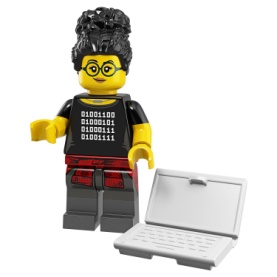 - Обогащение словаря
 Формирование грамматического строя речи- Развитие связной речи
  Формирование слоговой структуры речи
  Формирование фонематических функций
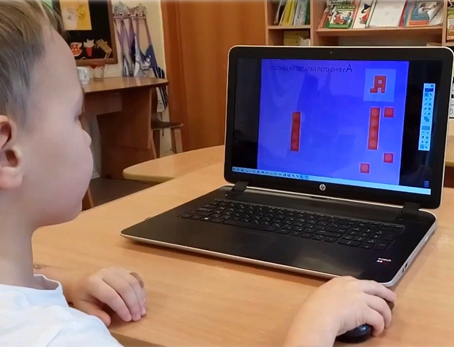 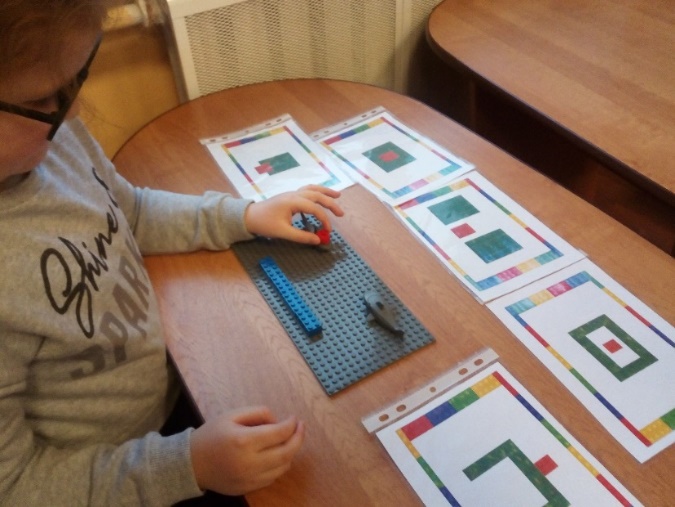 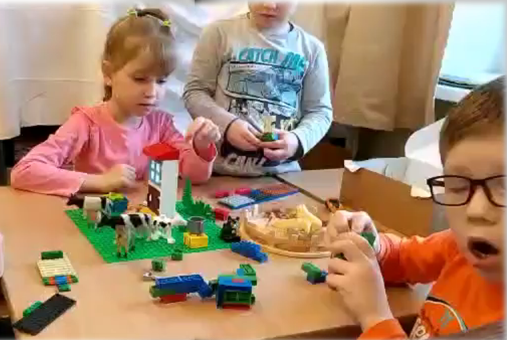 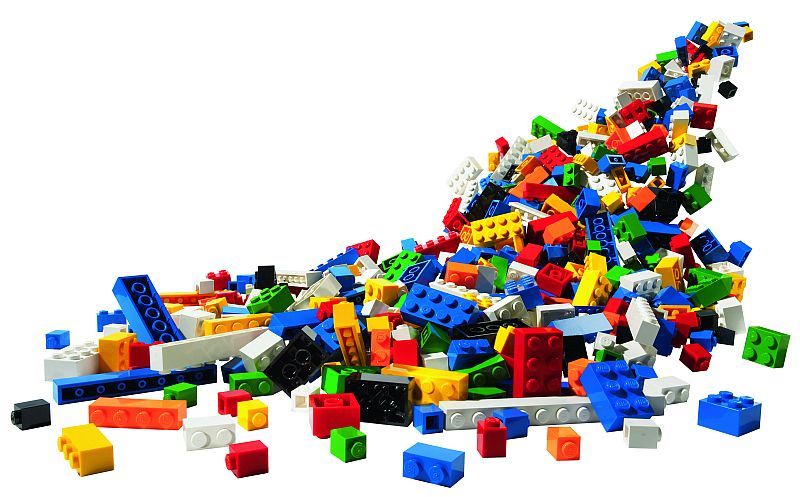 [Speaker Notes: Реализация проекта будет осуществляться поэтапно
I Этап Организационно – подготовительный (Январь 2018г). На первом этапе были поставлены следующие задачи   

1. Разработать модель формирования навыков инженерно-технического творчества дошкольников посредством внедрения LEGO-технологии в образовательное пространство.
2. Повысить уровень профессиональной компетентности педагогов ОУ - участников реализации проекта
3. Организовать работу с родителями воспитанников по освоению Лего-технологии и робототехники.

Для решения поставленных задач, запланированы такие мероприятия (на слайде).]
Результаты работы
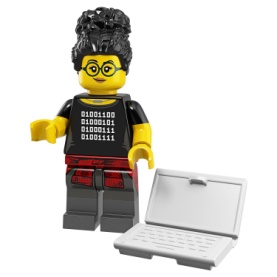 - Коррекция звукопроизношения при     озвучивании мультфильмов
 Развитие мыслительных операций
 Развитие мелкой моторики
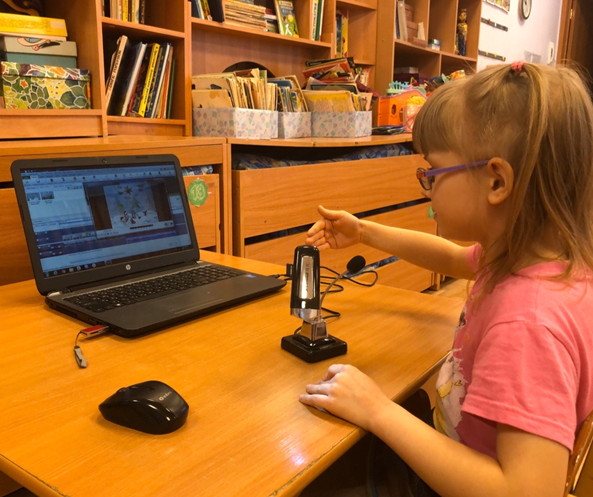 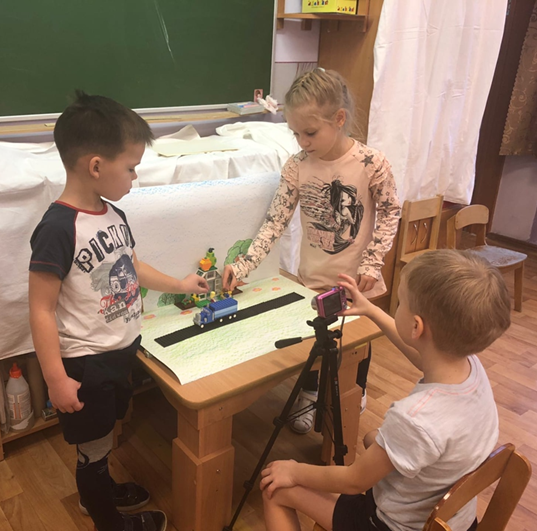 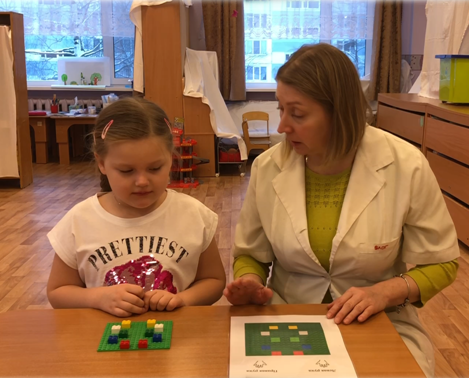 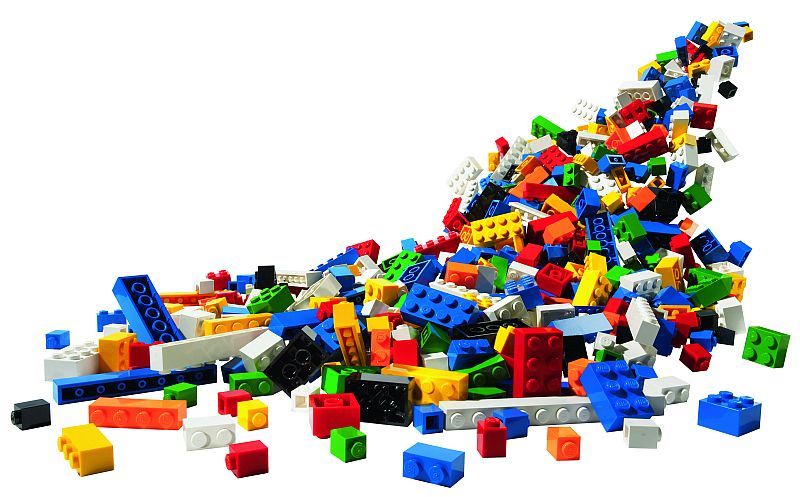 [Speaker Notes: Реализация проекта будет осуществляться поэтапно
I Этап Организационно – подготовительный (Январь 2018г). На первом этапе были поставлены следующие задачи   

1. Разработать модель формирования навыков инженерно-технического творчества дошкольников посредством внедрения LEGO-технологии в образовательное пространство.
2. Повысить уровень профессиональной компетентности педагогов ОУ - участников реализации проекта
3. Организовать работу с родителями воспитанников по освоению Лего-технологии и робототехники.

Для решения поставленных задач, запланированы такие мероприятия (на слайде).]
Совместные проекты с родителями
Полицейский участок
Зимние забавы
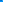 Профессии
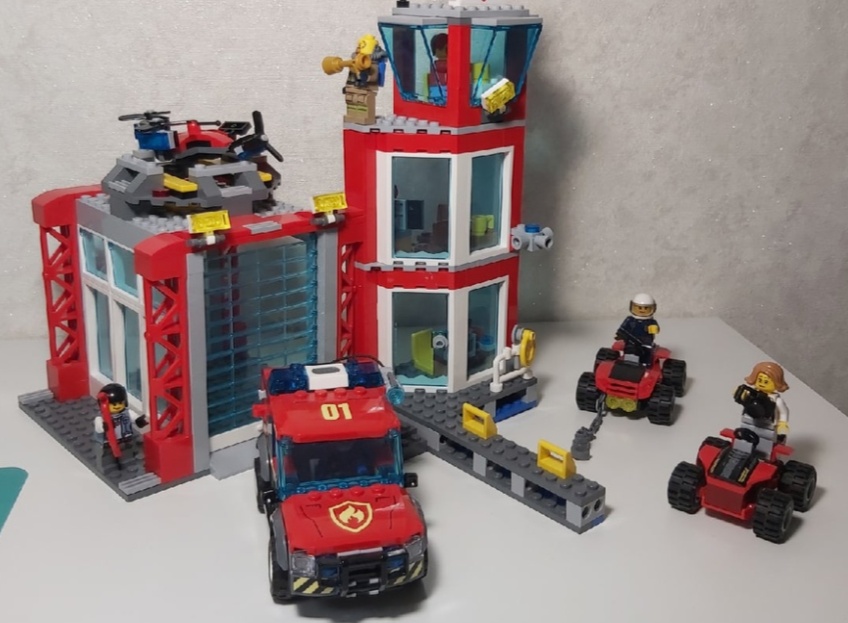 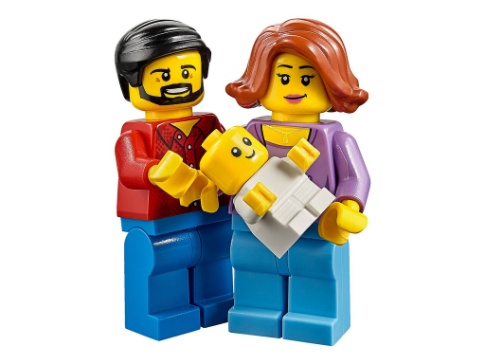 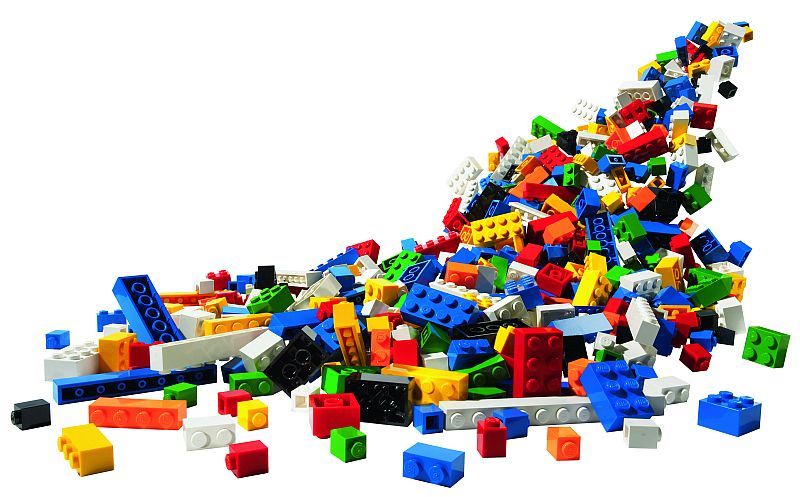 [Speaker Notes: На сегодняшний день реализованы такие совместные  детско-взрослые проекты с родителями и педагогами   
«В мире животных»
«Транспорт»
«На улицах города».]
Методическое сопровождение
Консультации
Семинар - практикум
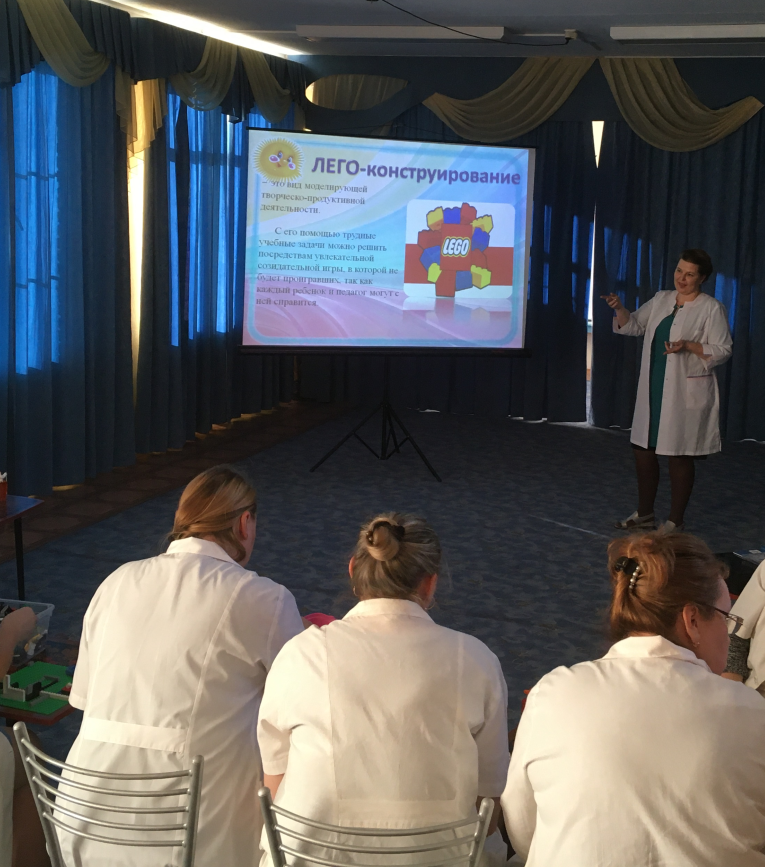 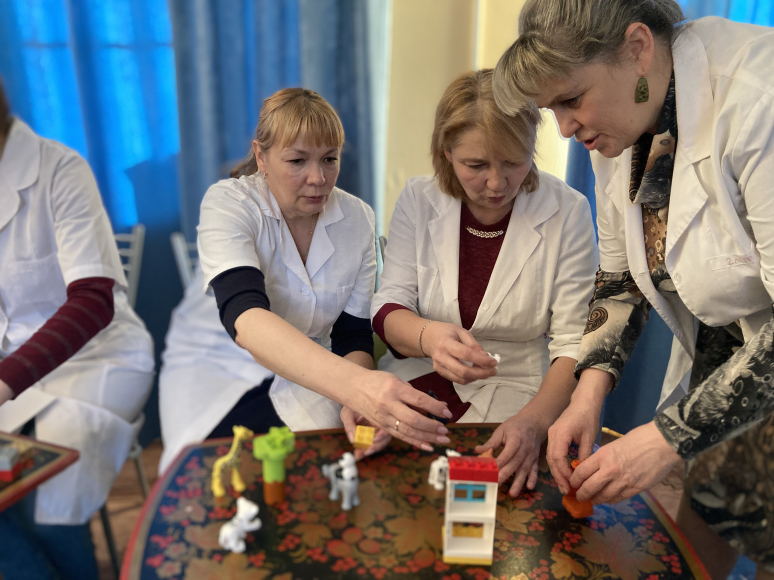 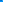 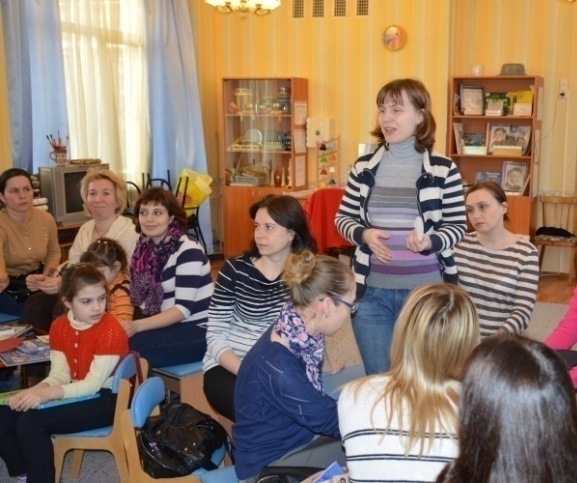 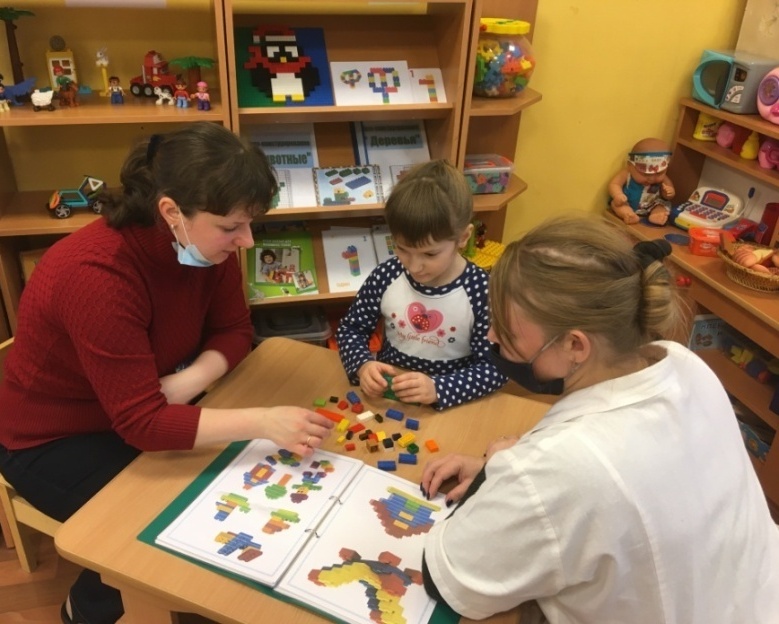 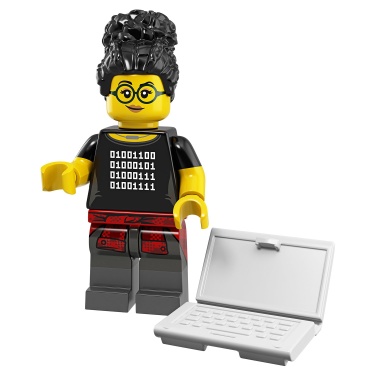 Мастер - класс
Консультации для родителей
[Speaker Notes: На сегодняшний день реализованы такие совместные  детско-взрослые проекты с родителями и педагогами   
«В мире животных»
«Транспорт»
«На улицах города».]
Методическое сопровождение
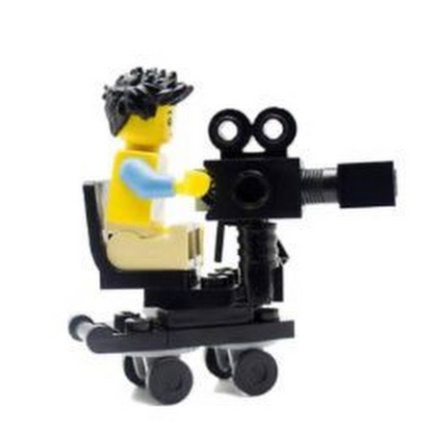 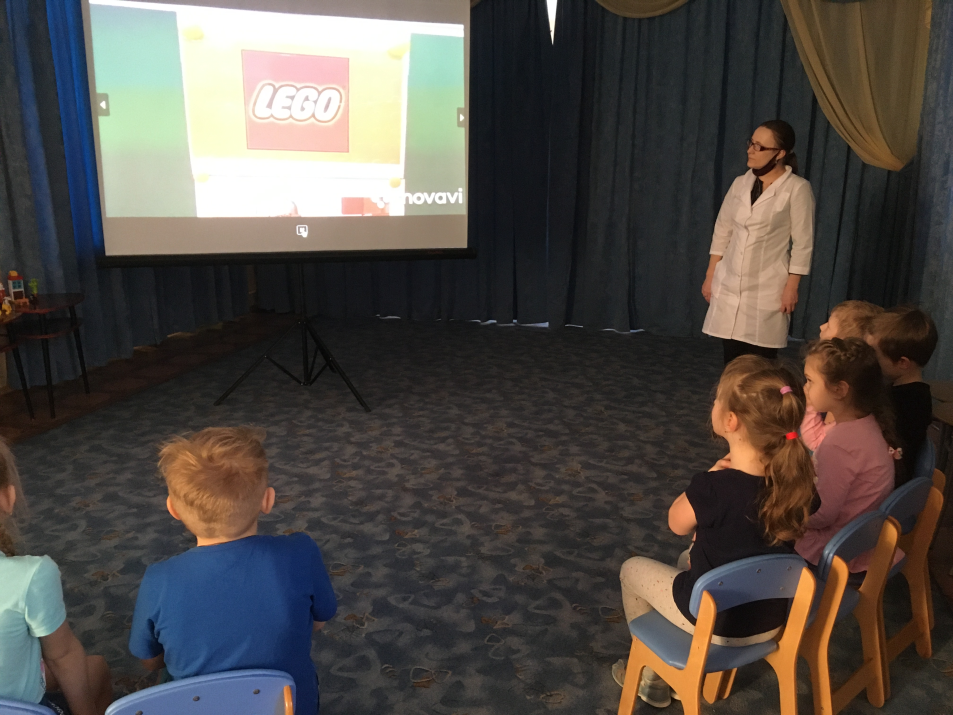 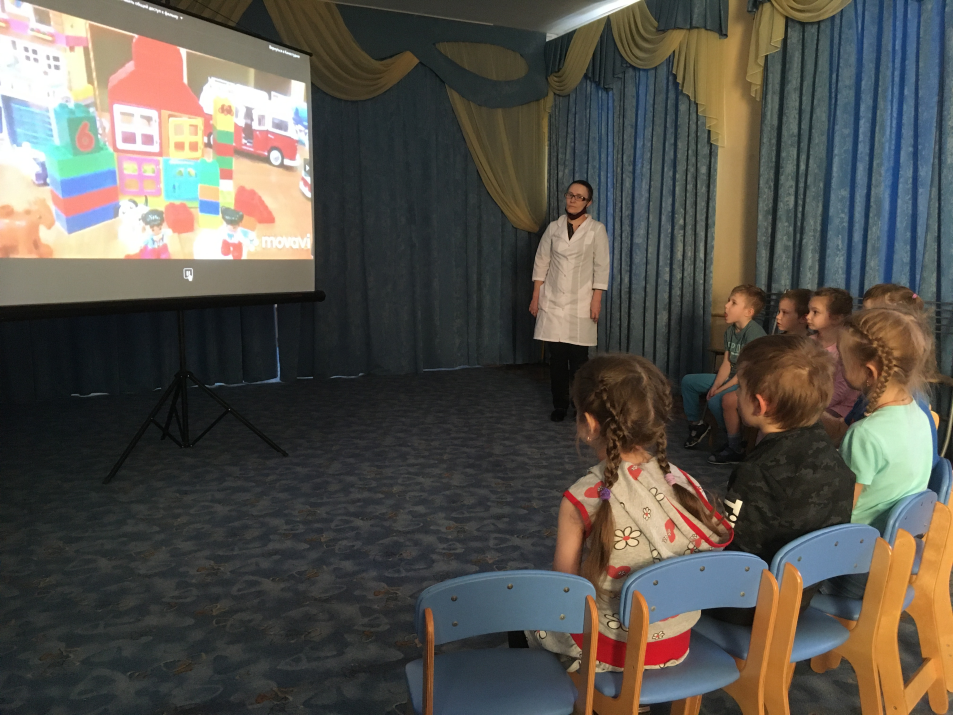 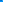 Видеоролик «История  Lego»
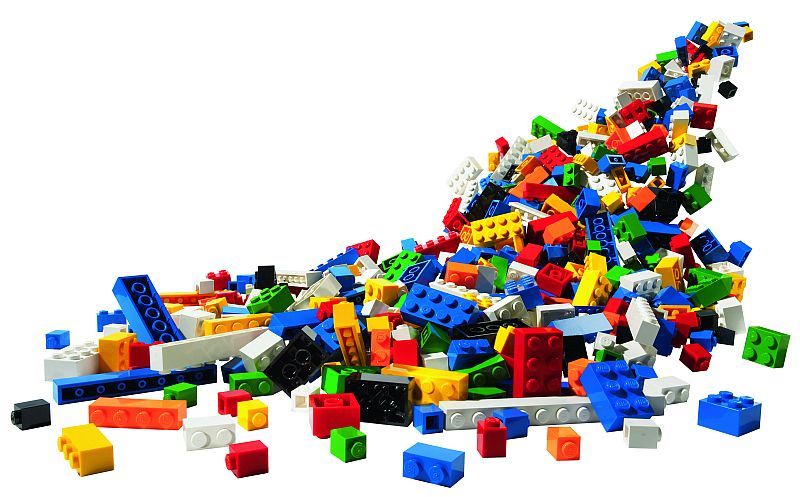 [Speaker Notes: На сегодняшний день реализованы такие совместные  детско-взрослые проекты с родителями и педагогами   
«В мире животных»
«Транспорт»
«На улицах города».]
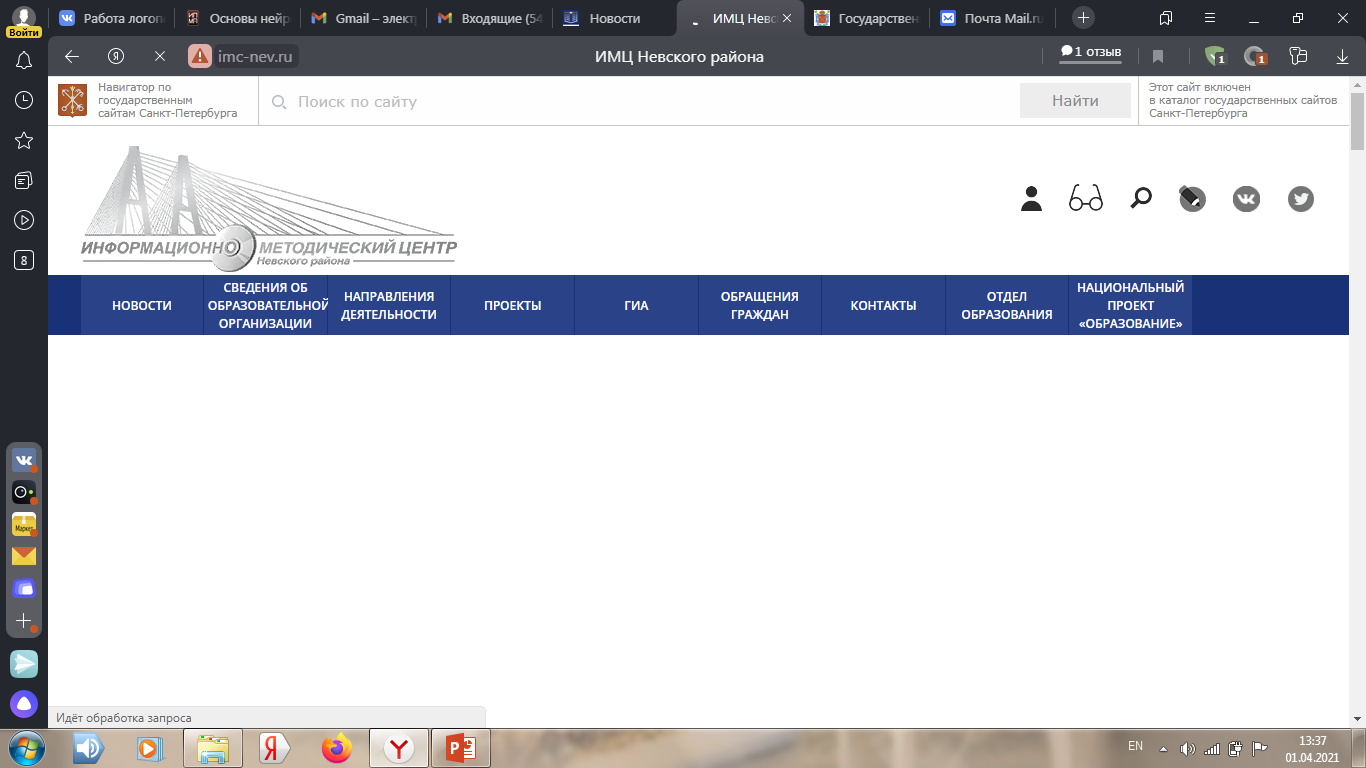 Диссеминация опыта работы
Личность. Лидерство. Успех.
«Школа возможностей»
Семинар «Использование  Lego –технологий в коррекционной работе с детьми старшего дошкольного возраста с нарушениями речи»
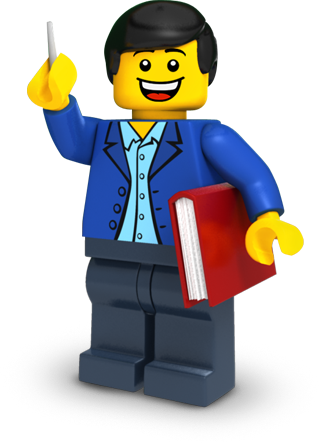 [Speaker Notes: 7. Закупили необходимое оборудование и игровые комплекты по конструированию, которые можно использовать как в работе - кружка по
техническому конструированию, так и в совместной деятельности педагога с детьми.
Такие как:
Конструктор LEGO (разные виды сборки)
LEGO DUPLO
Электронный конструктор «Знаток»
Электронный Лего конструктор «Мой робот времени»]
Перспективы
Проект программы дополнительного образования  «LEGO - КОНСТРУИРОВАНИЕ И РОБОТОТЕХНИКА В ДОУ – ШАГ К ТЕХНИЧЕСКОМУ ТВОРЧЕСТУ»
Участие в подготовке районного фестиваля «KIDSПРОФИ»
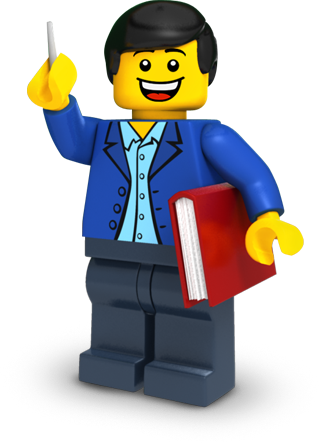 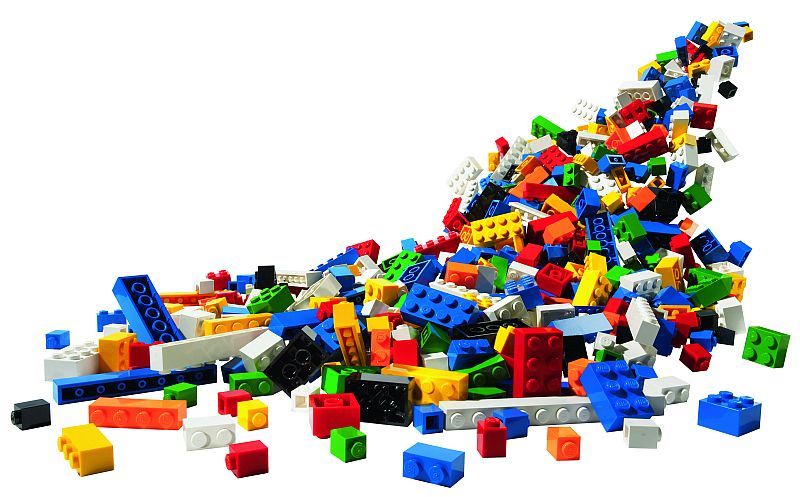 [Speaker Notes: 7. Закупили необходимое оборудование и игровые комплекты по конструированию, которые можно использовать как в работе - кружка по
техническому конструированию, так и в совместной деятельности педагога с детьми.
Такие как:
Конструктор LEGO (разные виды сборки)
LEGO DUPLO
Электронный конструктор «Знаток»
Электронный Лего конструктор «Мой робот времени»]
Перспективы проекта
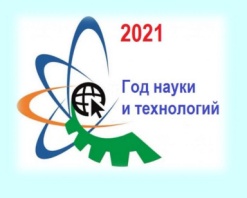 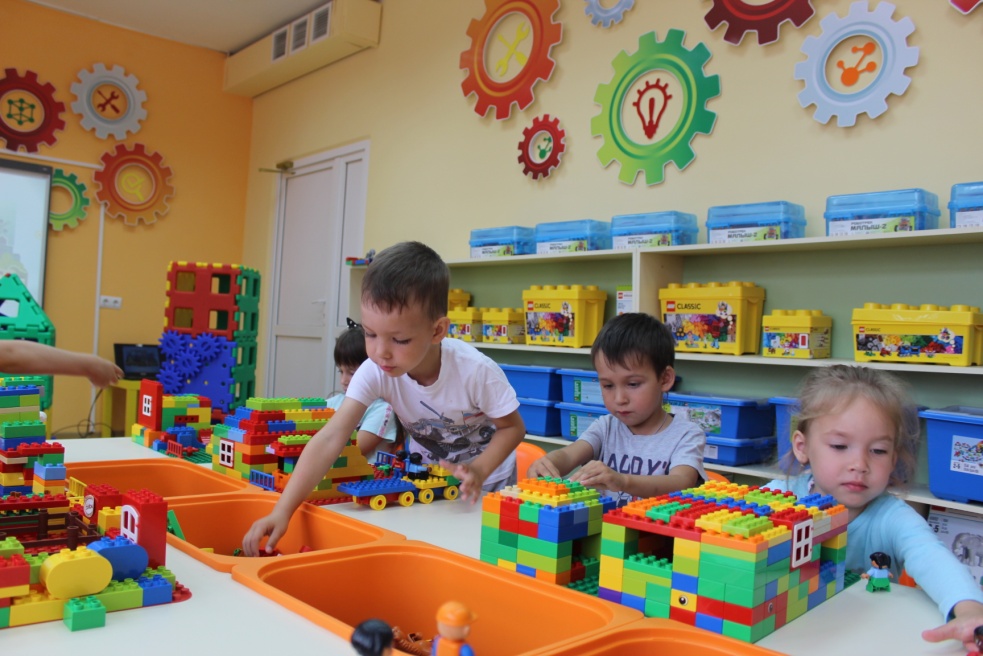 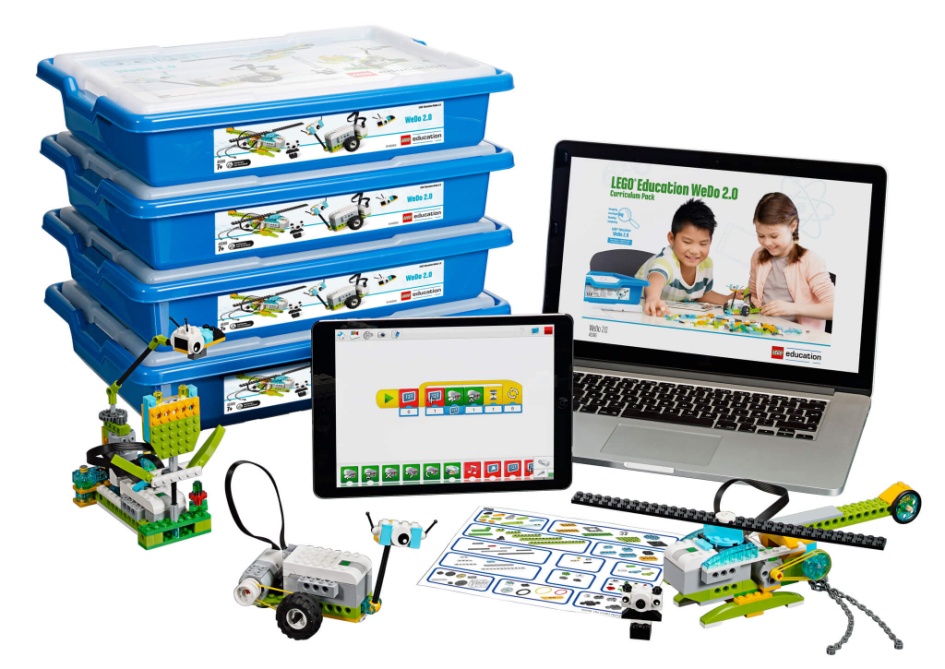 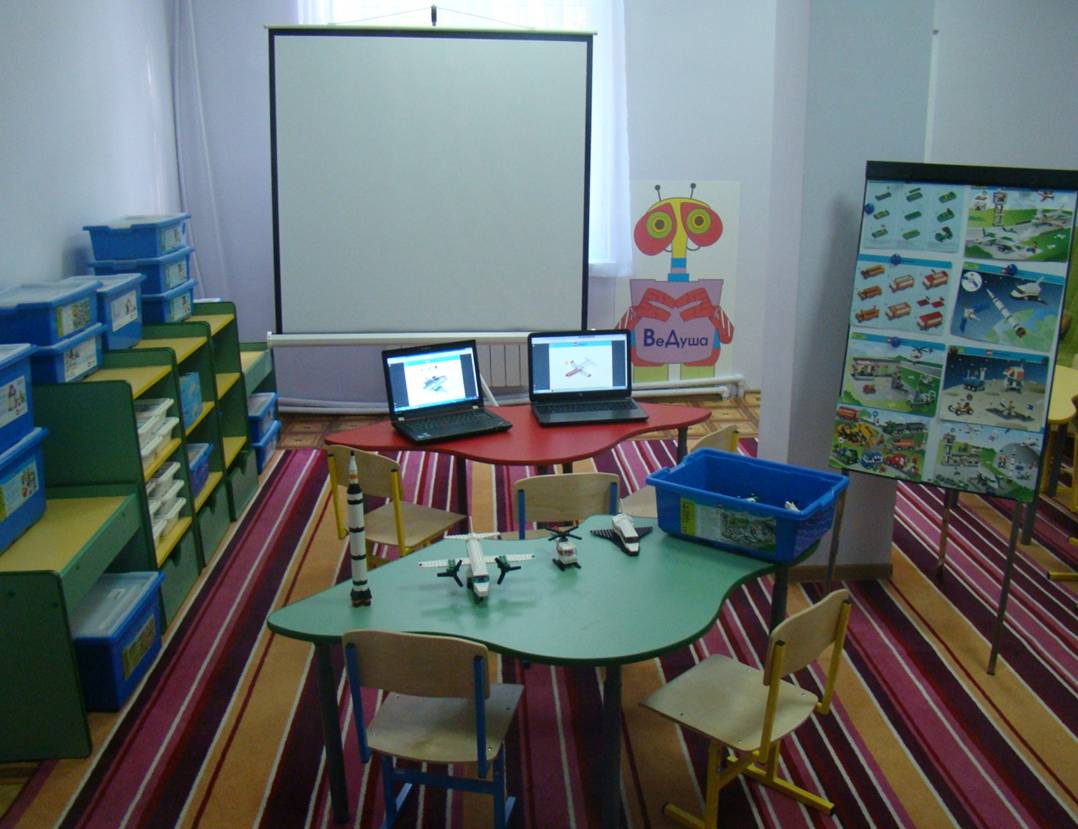 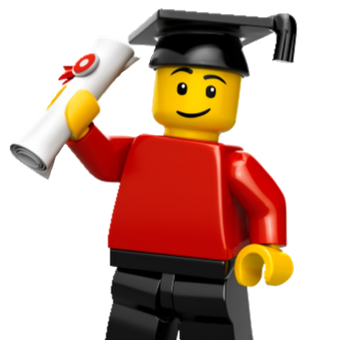 [Speaker Notes: Общие выводы
1. За этот период, мы успели реализовать первый этап проекта, в рамках которого выполнили основные поставленные задачи на данный этап.
2. Разработали рабочие программы двух кружков по техническому конструированию «Робовек» и «Знаток» для детей 5-7 лет.
3. Преобразовали развивающую предметно­ пространственную среду по техническому конструированию в учреждении.
4. Повысили психолого-педагогическую компетентность педагогов детского сада в вопросах формирования и использования предметно- развивающей среды по техническому конструированию
5. Повысили познавательную активность детей.
6. Привлекли внимание родителей воспитанников, к необходимости реализации проекта по техническому конструированию. Видя, какие преобразования происходят в ДОУ, они изъявляют готовность и желание участвовать в различных мероприятиях, выставках, конкурсах по техническому конструированию.]
Нам необходимо
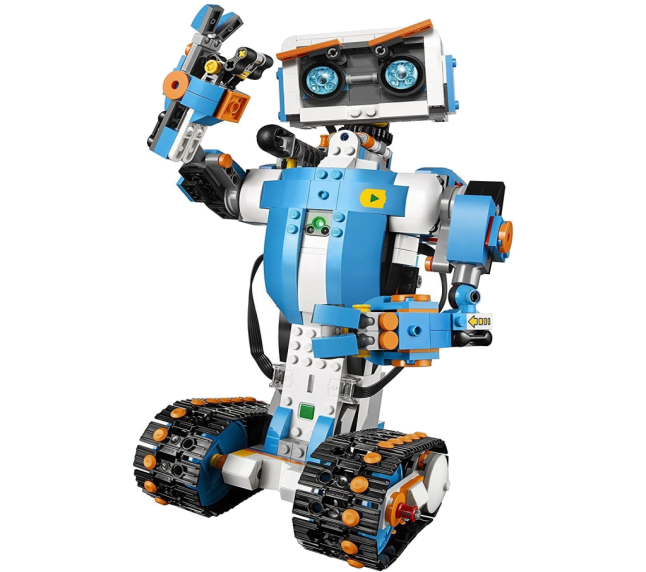 Мультфильм «К нам приехал грузовик»
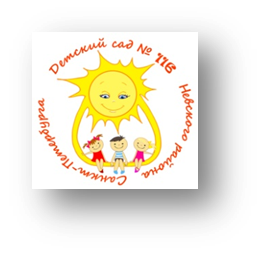 Спасибо за внимание!
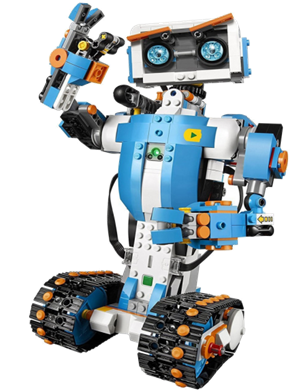 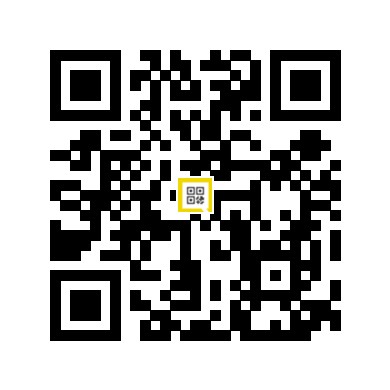 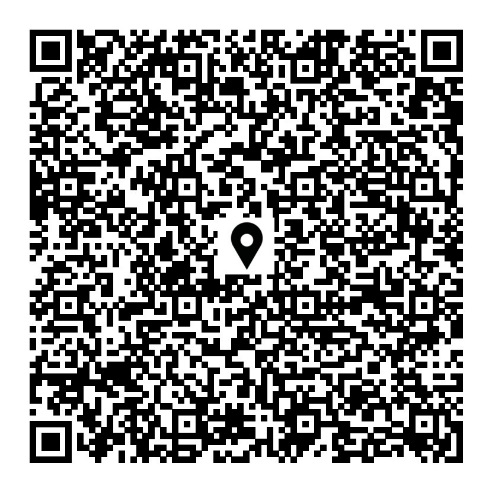 Наш сайт
Мы находимся по адресу